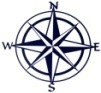 СХЕМА ГРАНИЦ РЫБОВОДНОГО УЧАСТКА
Описание границ              рыбоводного участка
длина (м),
ширина (м),
площадь (га)
Наименование рыбоводного
участка
Муниципальное 
образование, 
вид рыболовства
Географические координаты точек
(с использованием системы         координат WGS84)
№
точ    Е (долгота),   N (широта) 
ки
1.   67°59′31″           55°0′58″
2.   67°59′26″           55°0′39″
   67°59′3″             55°0′48″
Петуховский район
Площадь – 25,3 га
оз. Овсянкино
Товарное рыбоводство
оз. Овсянкино
от т. 1 до т. 2 по береговой линии; от т. 2 до т. 3 по береговой линии; от т. 3 до т. 1 по береговой линии
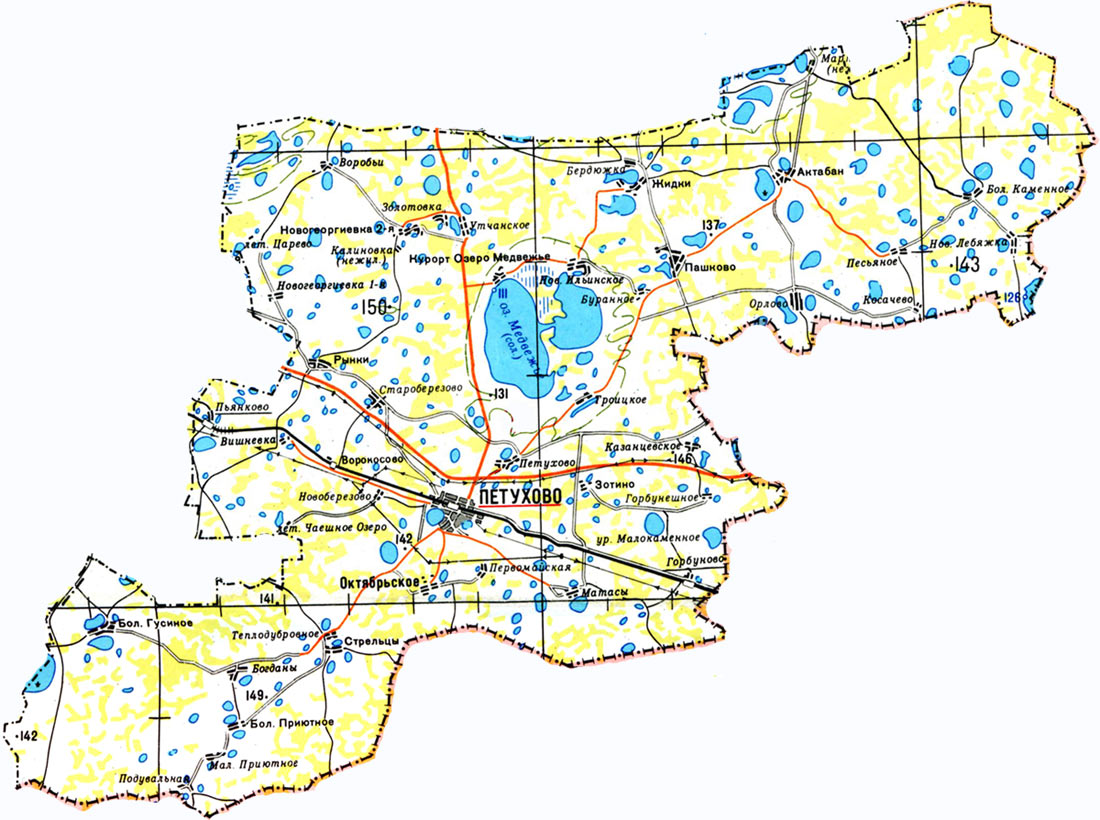 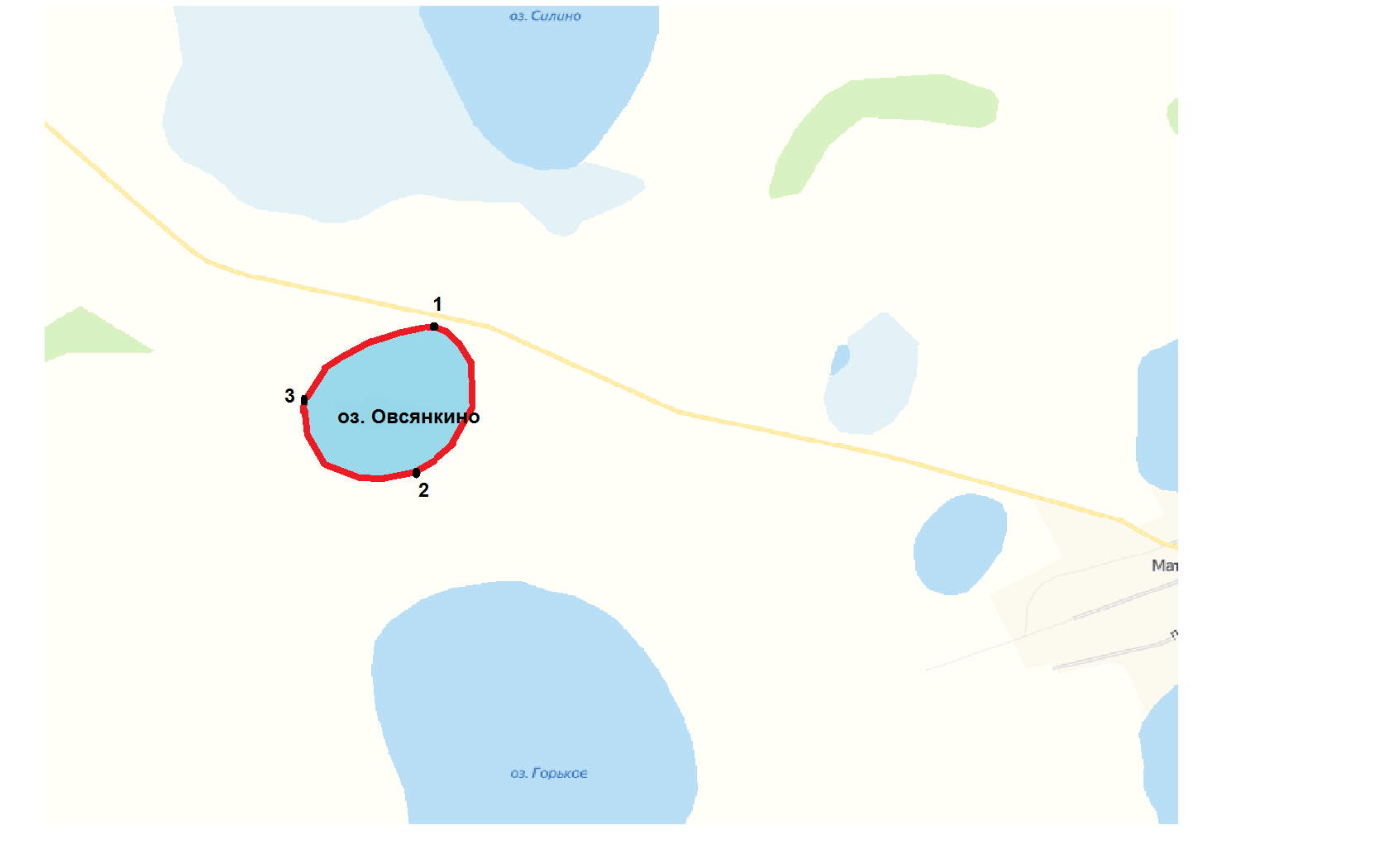 -  Граница рыбоводного      
     участка
Условные обозначения: